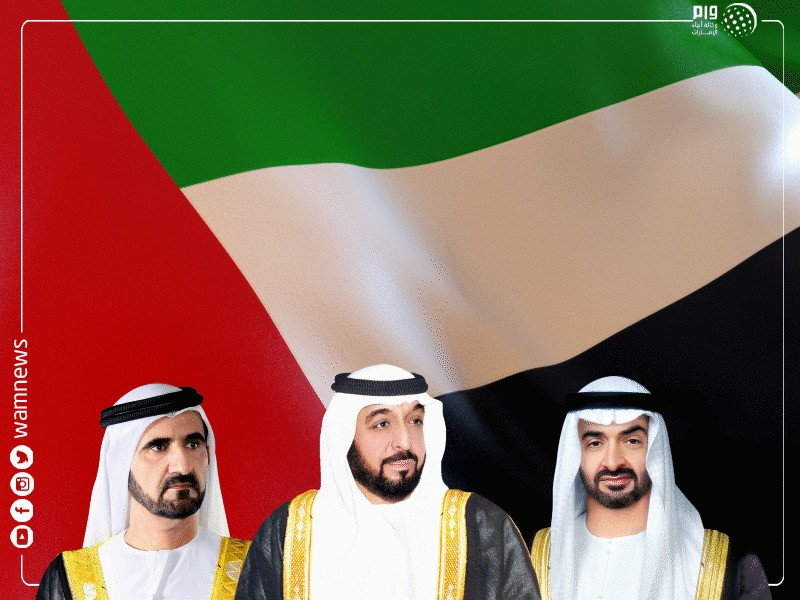 مدرسة سارة للتعليم الأساسي ح1
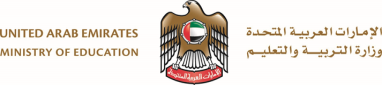 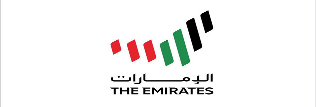 إعداد المعلمة: ناهد سعد
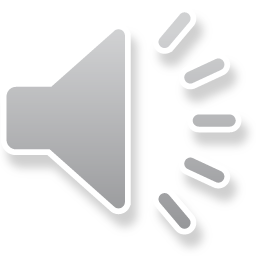 مراجعة الأدعية:
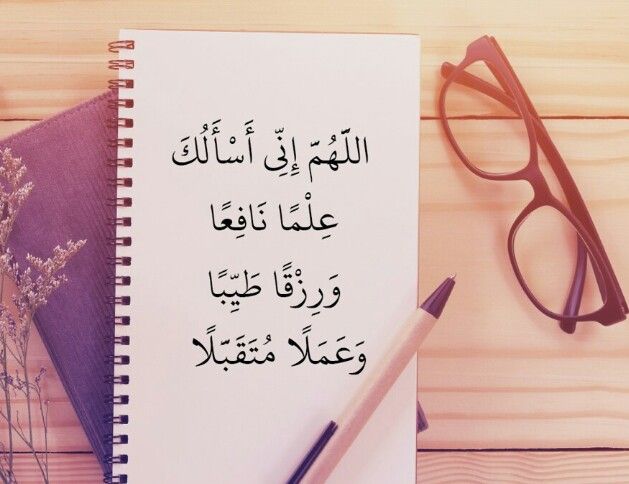 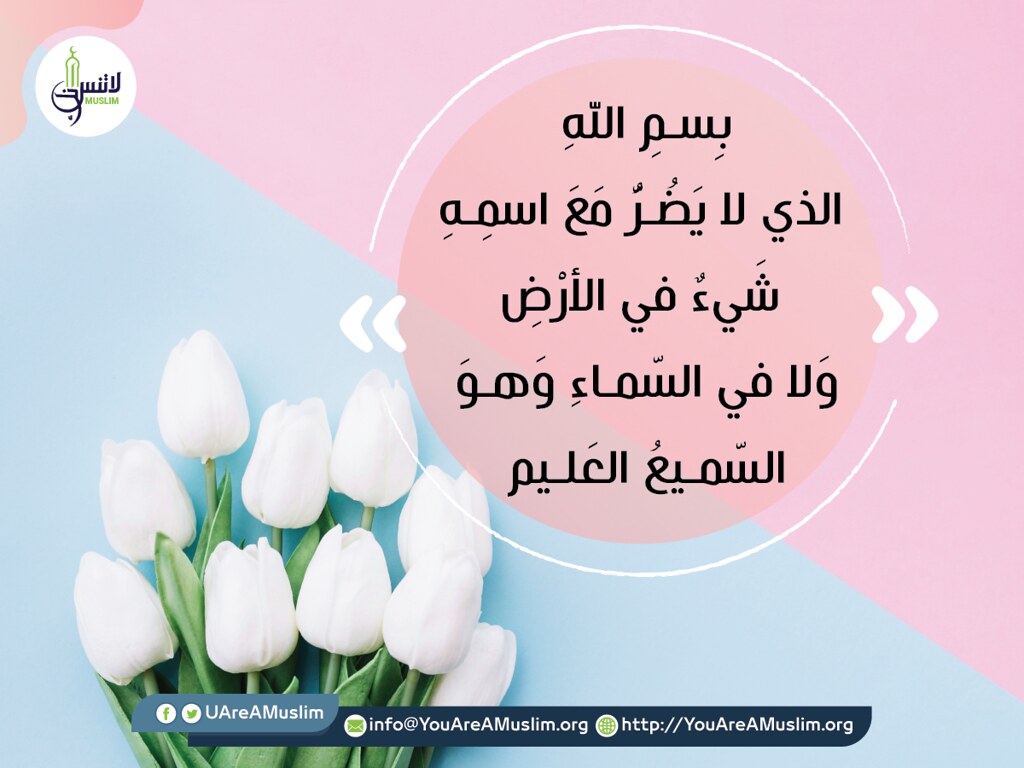 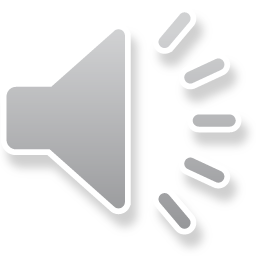 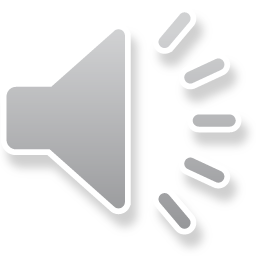 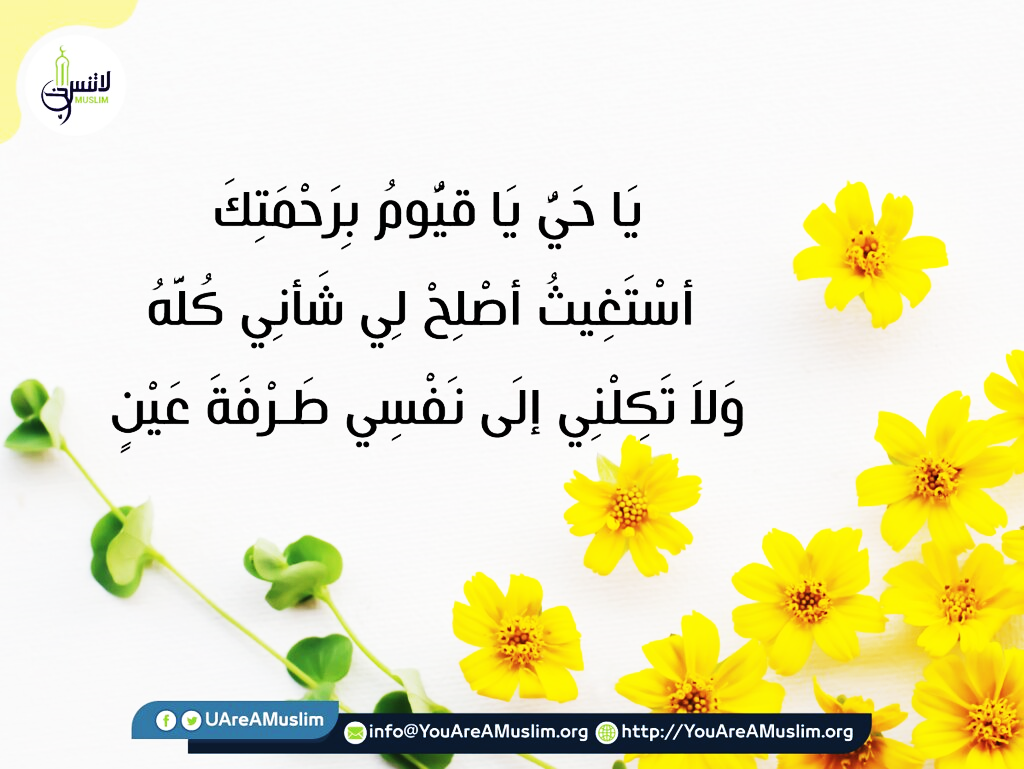 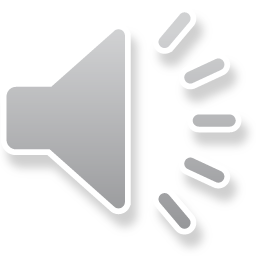 التقويم
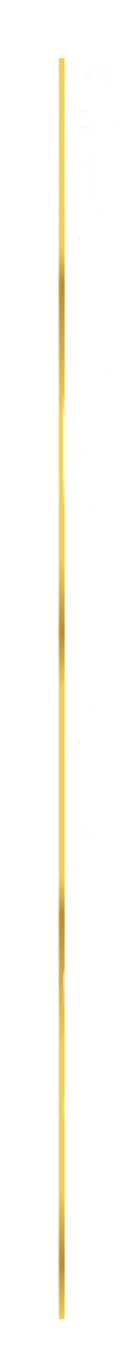 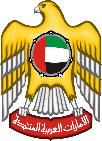 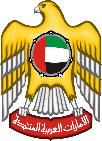 مدرسة سارة للتعليم الأساسي حلقة 1
مجلس 2 نطاق 1
الشهر
التاريخ
السنة
اليوم
2021
أيام الأسبوع
1442
الأحد
شهور السنة
ميلادي
التاريخ
الاثنين
هجري
الثلاثاء
يناير
فبراير
مارس
ربيع الأول
صفر
محرم
2
1
8
4
5
6
3
7
الاربعاء
5
6
2
7
4
8
1
3
مايو
إبريل
يونيو
15
جمادى الآخر
جمادى الأولى
12
13
14
11
10
ربيع الآخر
الخميس
16
9
15
12
13
14
11
10
16
9
أغسطس
يوليو
سبتمبر
20
21
24
18
19
22
23
رجب
17
الجمعة
رمضان
شعبان
20
21
24
18
19
22
23
17
أكتوبر
نوفمبر
ديسمبر
31
28
29
26
27
30
25
السبت
28
29
26
27
30
31
ذو الحجة
25
شوال
ذو القعدة
قواعد التعلم عن بعد
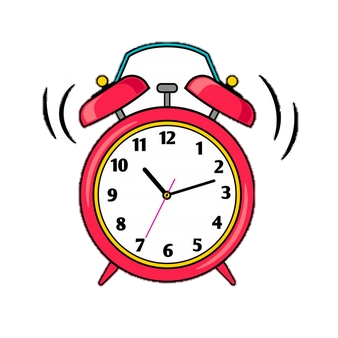 3
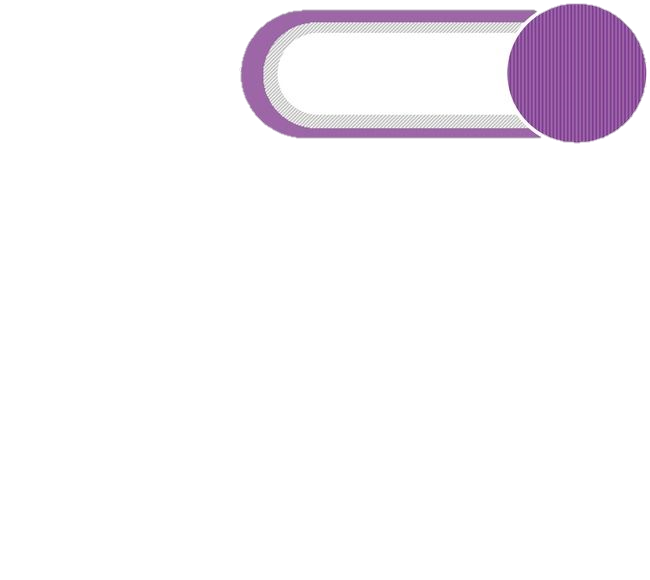 الالتزام بالوقت المحدد للحصص
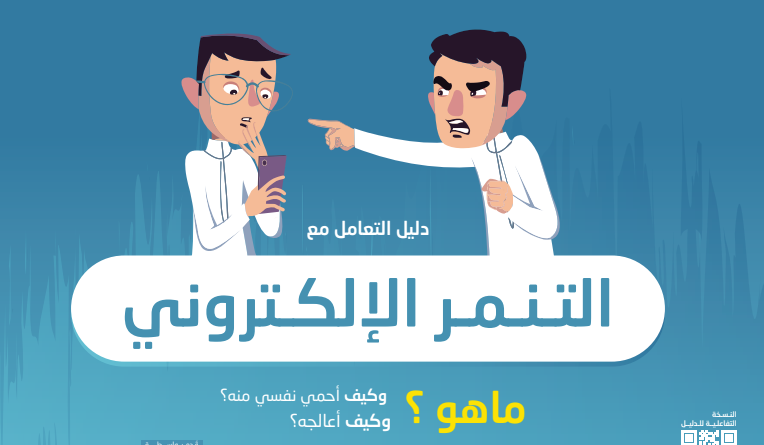 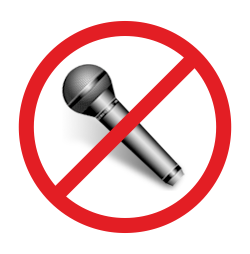 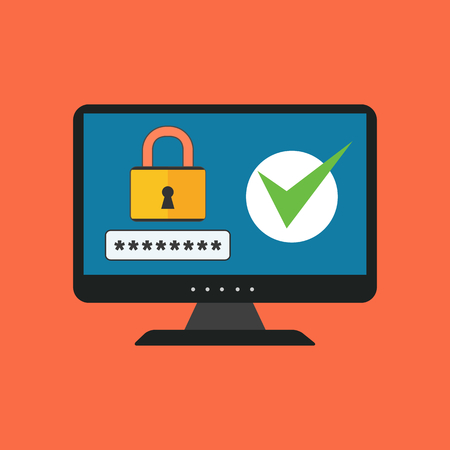 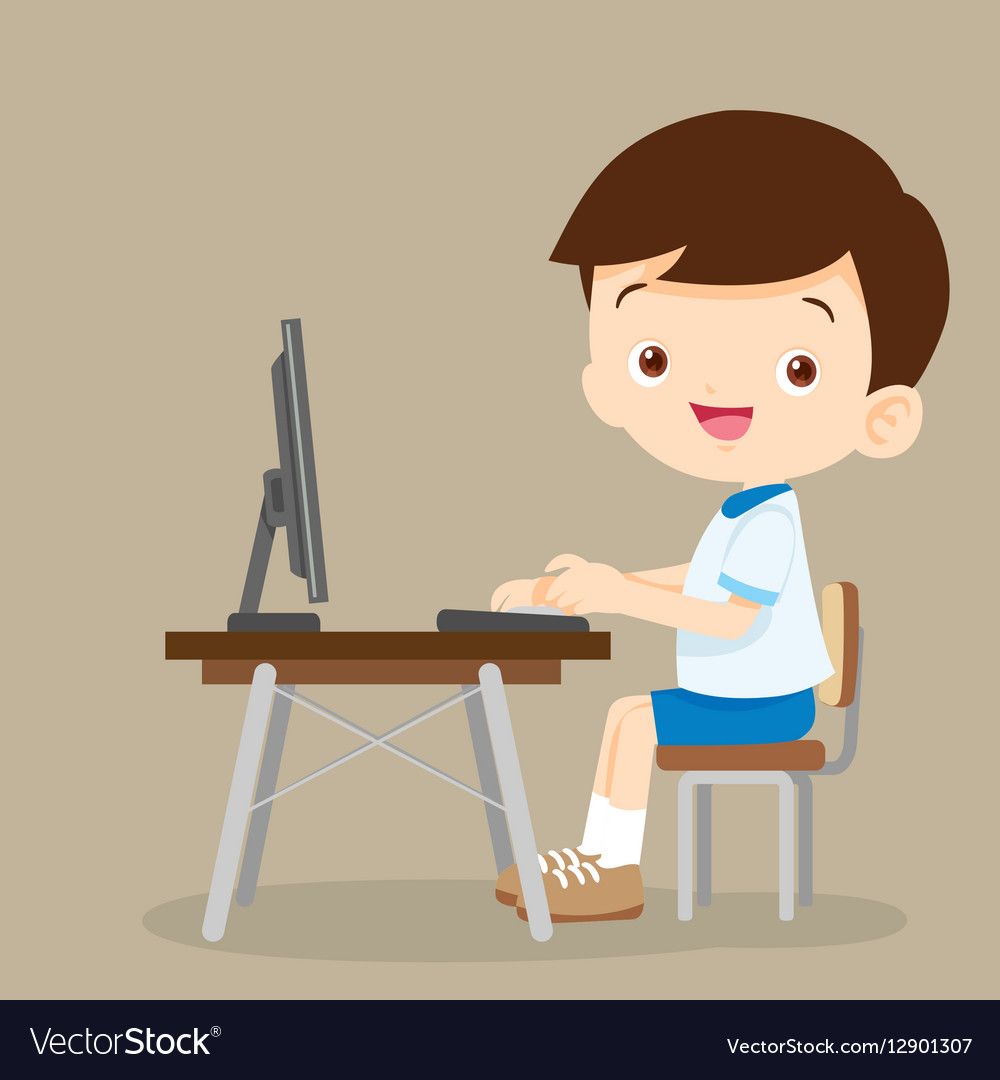 لا للتنمر الإلكتروني
4
5
6
7
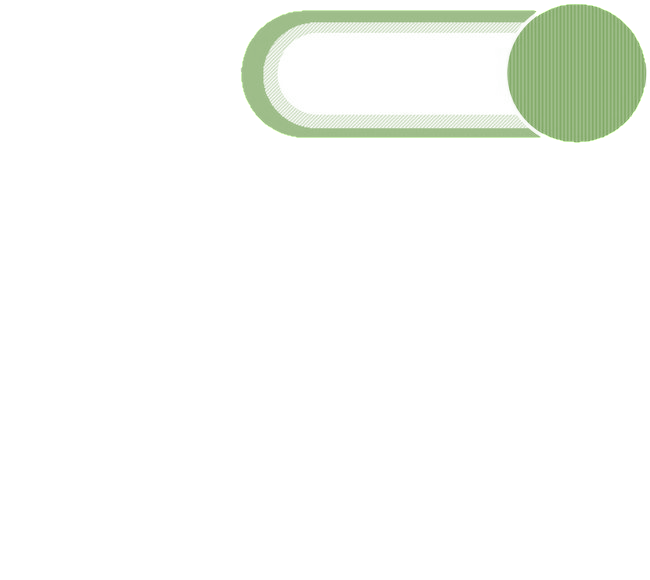 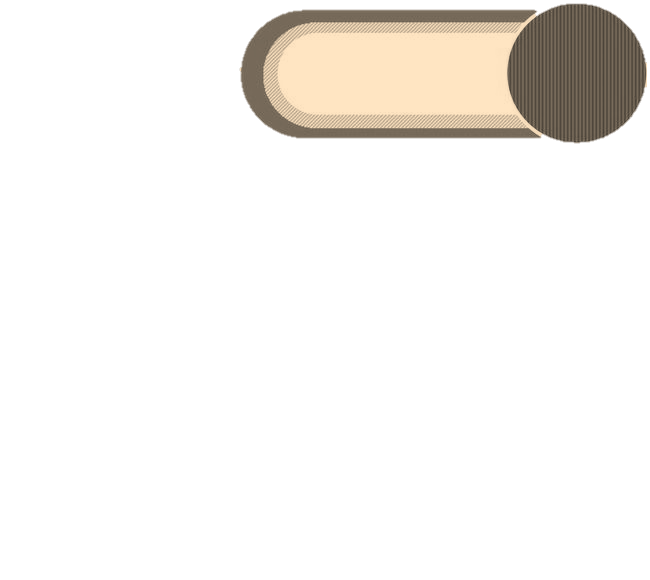 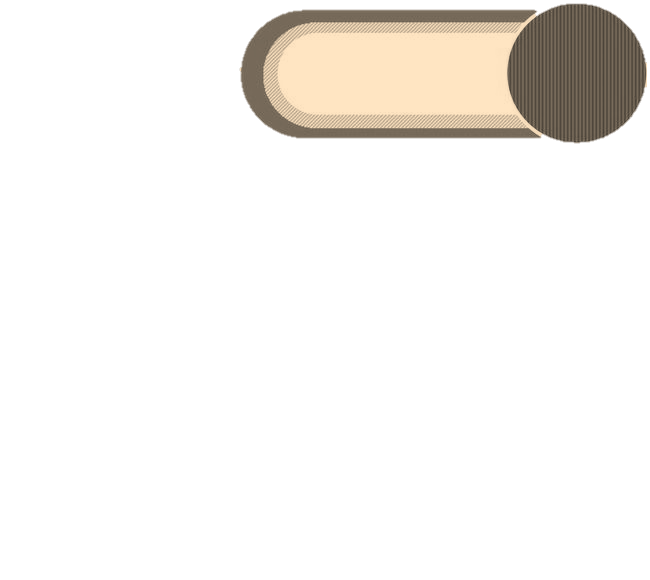 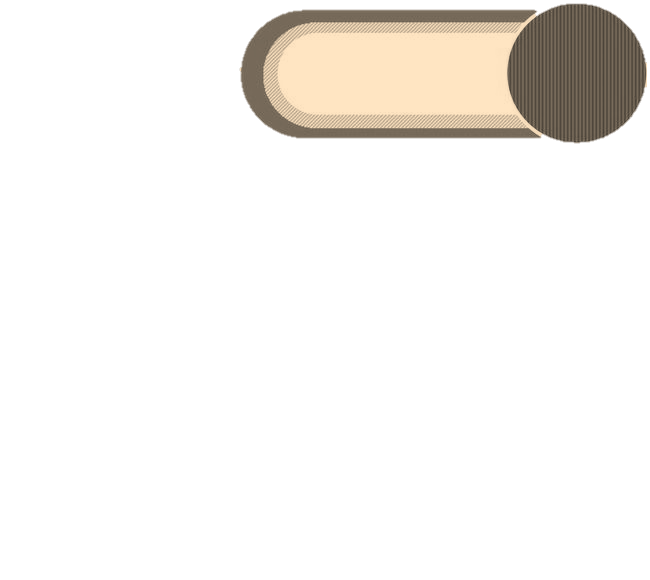 أبلغ الخط الساخن للمدرسة  في حالة تعرضك للتنمر الإلكتروني
حافظ على سرية كلمة السر لحسابك لعدم التعرض للتنمر الإلكتروني
عدم فتح مكبر الصوت بدون إذن المعلمة.
الجلوس بشكل صحيح
هيا نستمتع مع هذا الفيديو:
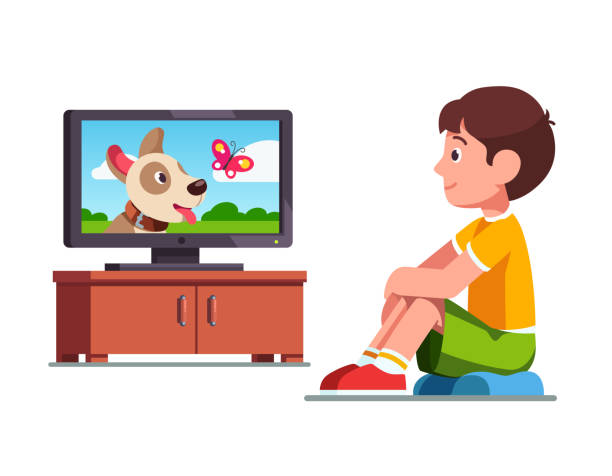 بعد ما سمعت عن الوالدين اختر القرار المناسب واكتبه في الدرشة:
هَلْ
  (1- تُسْعِدُ  ، 2- تُغْضِبْ )
والِدَيك؟
الوحدة الثانية، أمي.
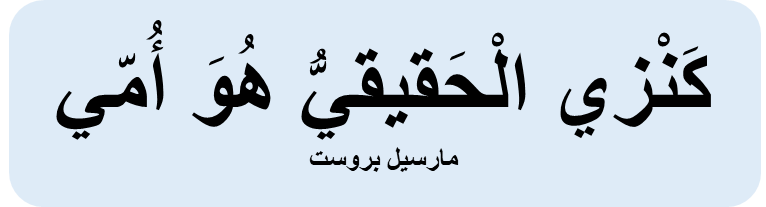 خَمْسُ طَرائِقَ سَهْلَةٍ تَجْعَلُ أُمّكَ سَعيدَةً وراضِيَةً عَنْكَ
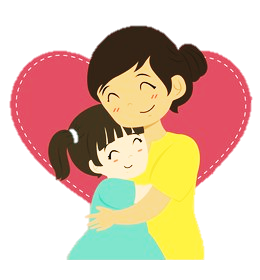 الْمفردات والتراكيب
أهداف الدرس:
1- التَّعَرُفُ عَلى الْكَلِماتِ الْجَديدَة وَتَفْسيرِها .
2- تَوْظيفُ الْكَلِماتِ الْجَديدَةِ في جُمَلٍ جَديدَةٍ.
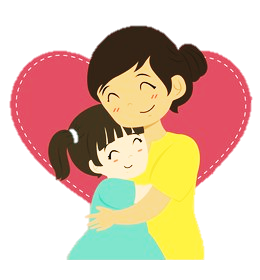 نستمع إلى النص جيدا:
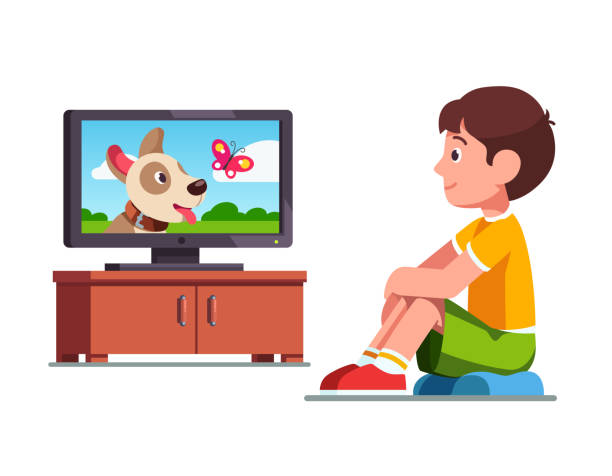 نص
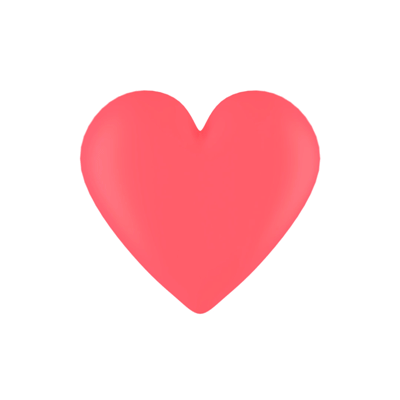 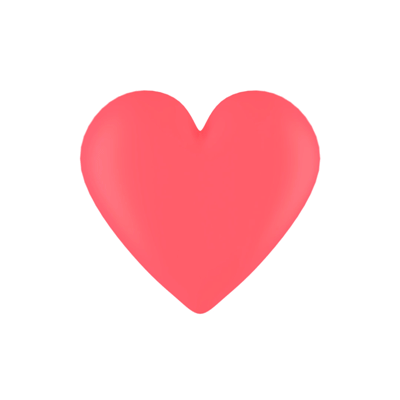 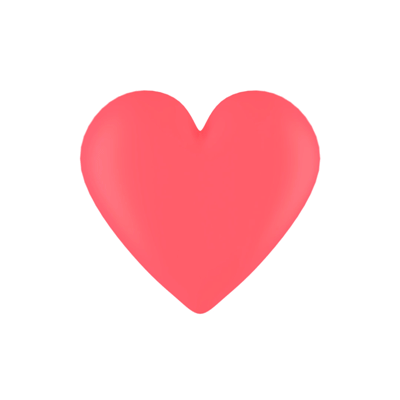 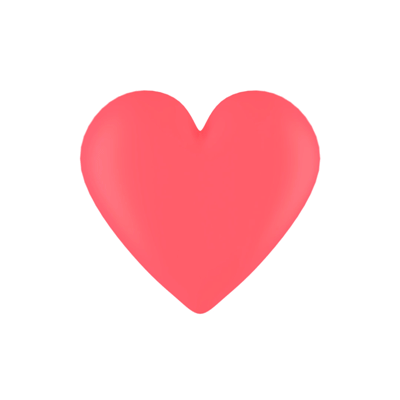 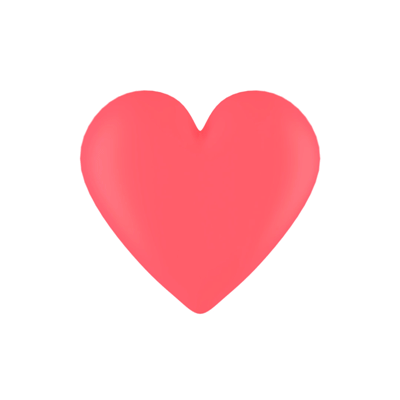 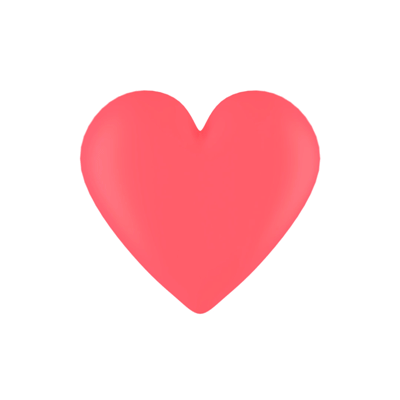 المفردات الجديدة:
بِتَرْكيزٍ
فَخورًا
تُبَعْثِرُ
هُدوءٌ
نِعَمٌ
تَتَذَمَّرُ
ذَمَّـرْ
تَـ
تَـ
لا تَتَذَمَّرْ
ذَمَّـرْ
تَـ
تَـ
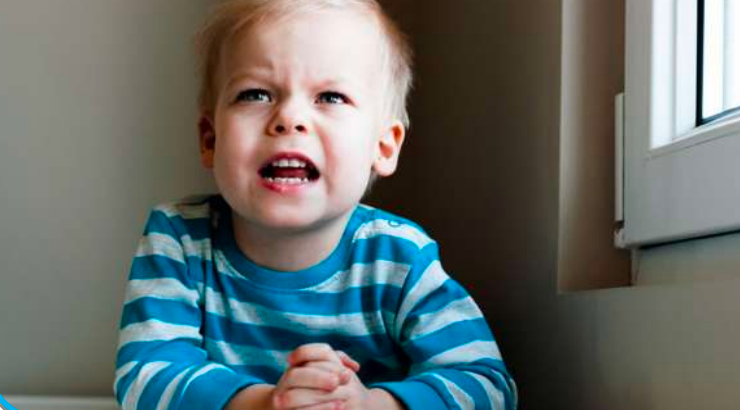 اختر الإجابة الصحيحة:
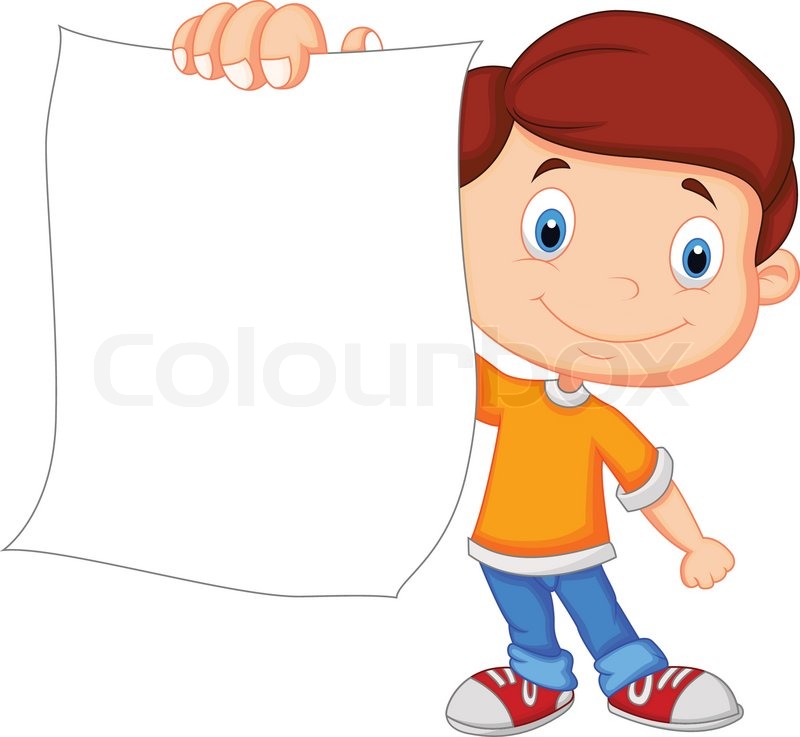 1- يَشْكُر
ما معنى 
يَتَذَمَّرْ؟
2- يَتَشَكّى
3- يَرْضى
مٌ
ـعَـ
نِـ
اشْكُرِ اللهَ عَلى نِعَمِهِ الْكَثيرةِ.
مٌ
ـعَـ
نِـ
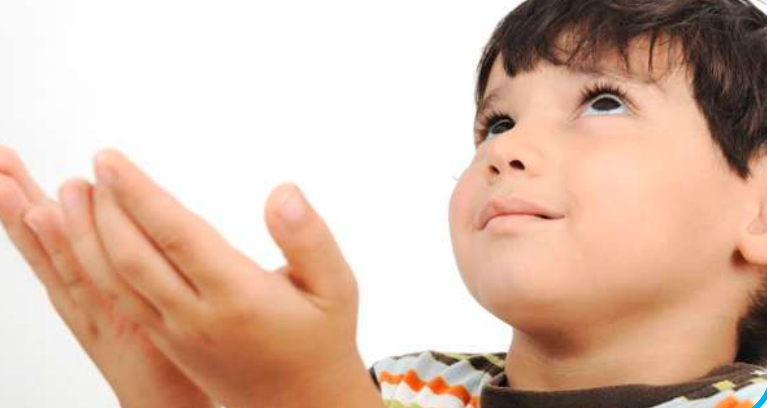 اختر الإجابة الصحيحة:
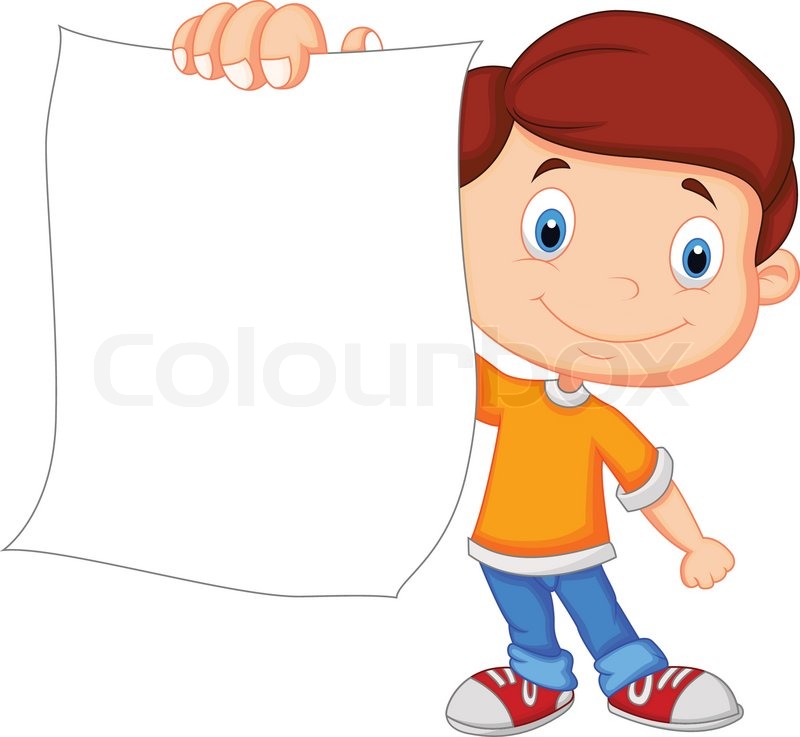 ما معنى 
نِعَمٌ؟
1- خَيْرُ الله
2- غَضَبُ الله
ءٌ
دو
هُـ
هُـ
دو
ءٌ
حينَ ينامُ الْجَميعُ يَسودُ الْهُدوءُ الْمَكانَ.
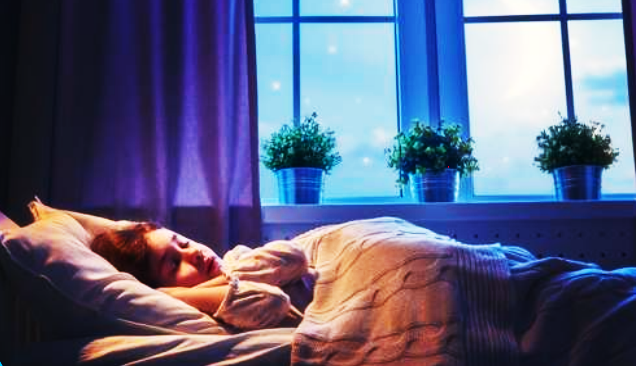 اختر الإجابة الصحيحة:
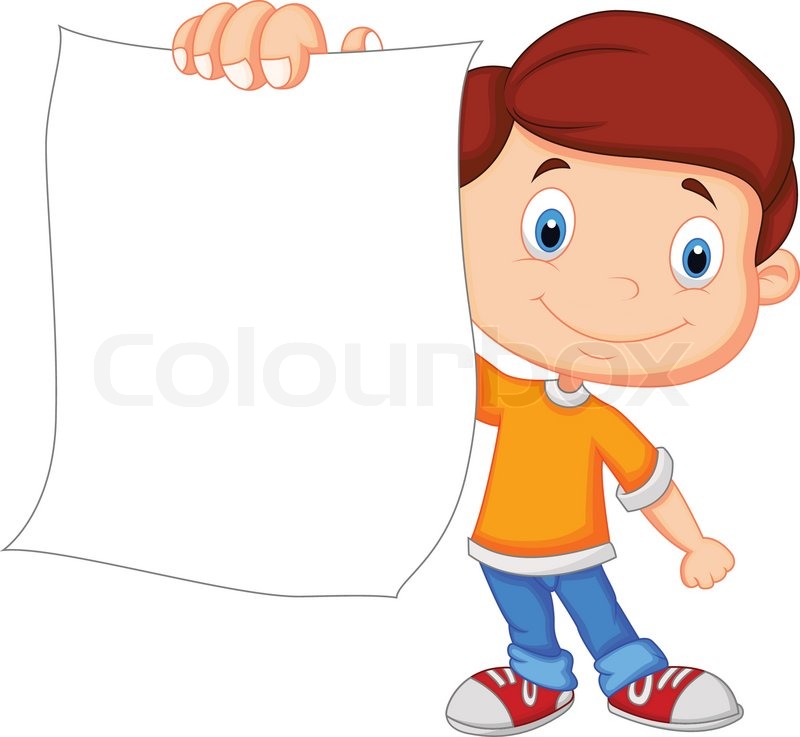 1- إِزْعاجٌ
ما معنى 
هُدوء؟
2- سُكونٌ
3- ضَجيجٌ
ابدأ
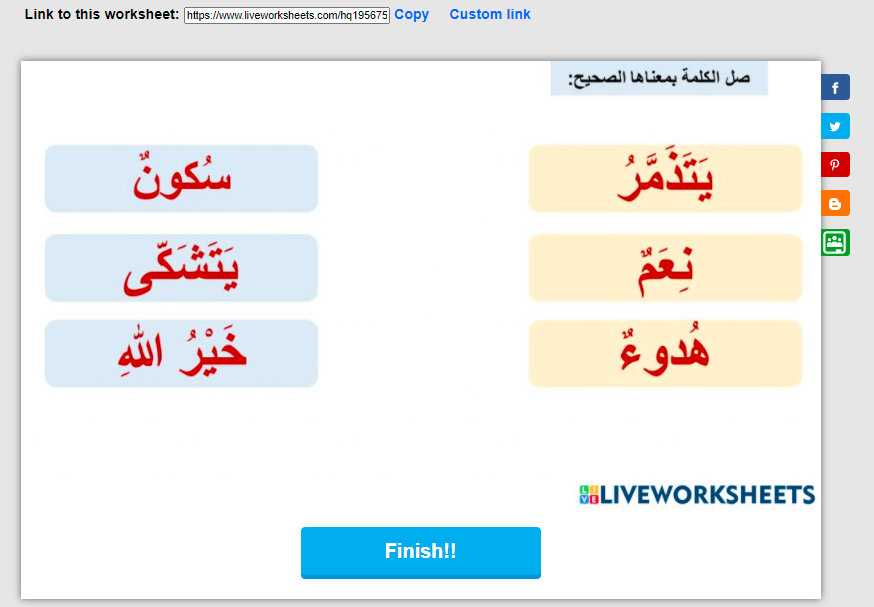 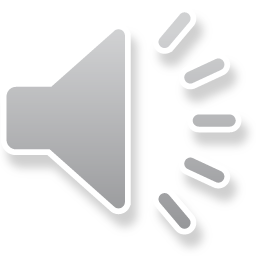 اضغط هنا لحل هذا النشاط
صل الكلمة بمعناها الصحيح:
سُكونٌ
يَتَذَمَّرُ
يَتَشَكّى
نِعَمٌ
خَيْرُ اللهِ
هُدوءٌ
زٍ
بِـ
كيـ
تَرْ
تَرْ
كيـ
بِـ
زٍ
اقْرَأْ بِتَرْكيزٍ لِتَفْهَمَ ما تَقْرَؤُهُ.
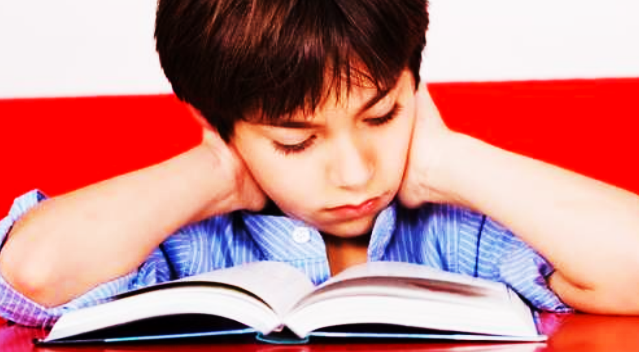 اختر الإجابة الصحيحة:
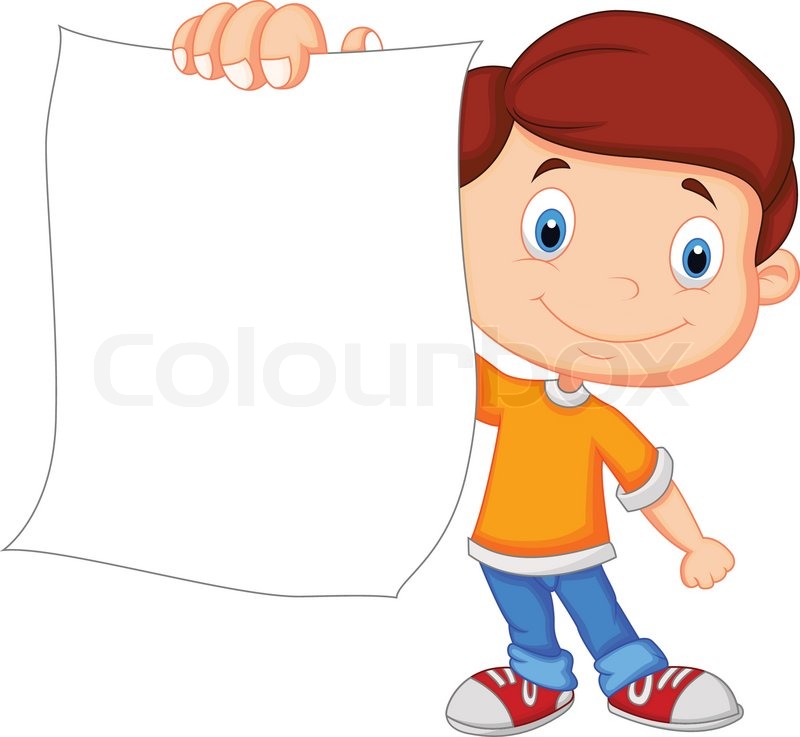 1- بِسُرْعَةٍ
ما معنى 
بِتَرْكيزٍ؟
2- تَشَتُّتٍ
3- انْتِباهٍ
تُـ
ثِـرُ
بَعْـ
تُـ
ثِـرُ
بَعْـ
لا تُبَعْثِرْ أَغْراضَكَ في كُلِّ مَكانٍ.
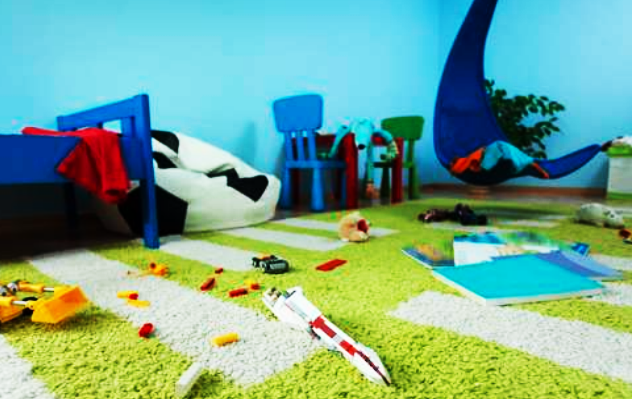 اختر الإجابة الصحيحة:
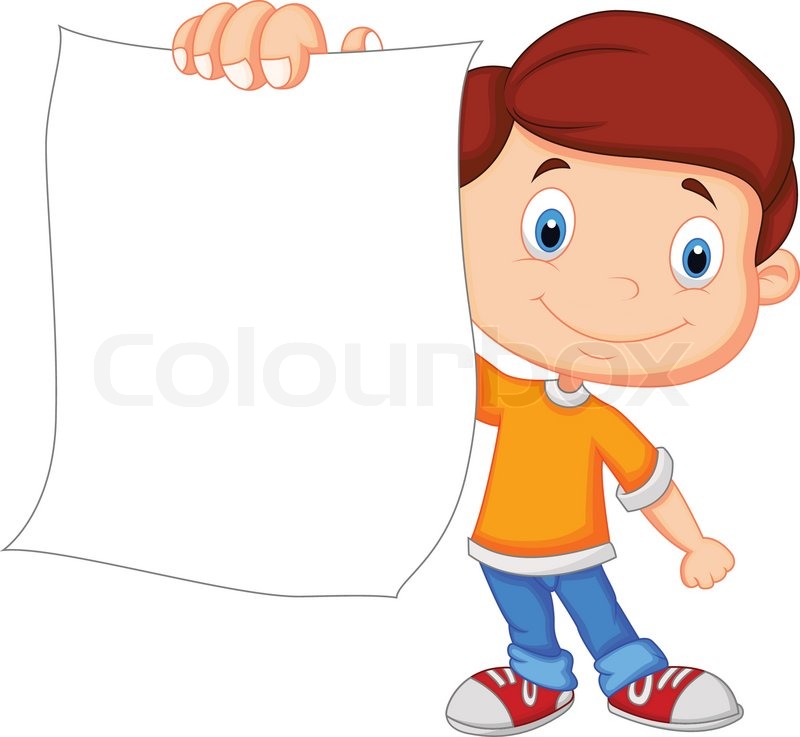 1- تَنْثُرُ
ما معنى 
تُبَعْثِر؟
2- تَجْمَعُ
3- تُبْعِدُ
فَـ
رًا
خو
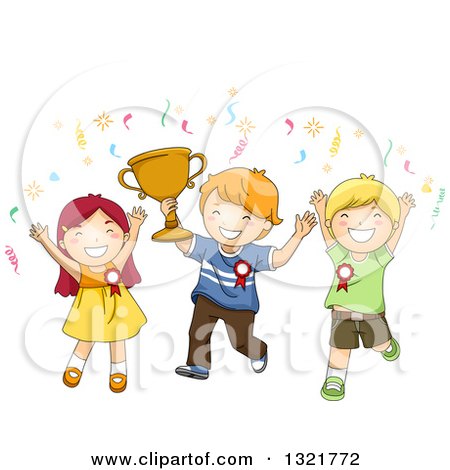 فَـ
رًا
خو
سَأَجْتَهِدُ لِأَكونَ فَخورًا بِنَفْسي.
اختر الإجابة الصحيحة:
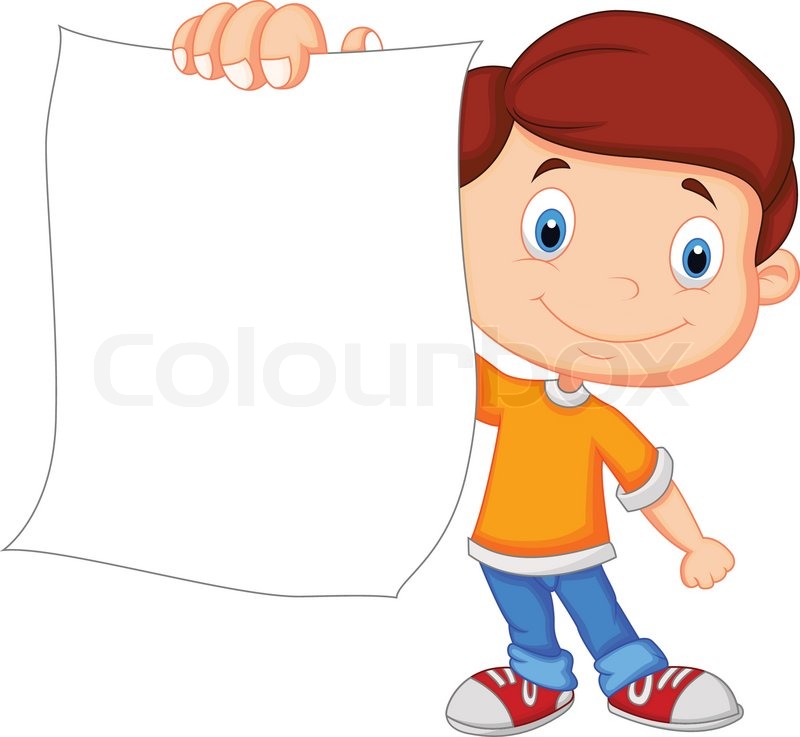 1- الْمُتَكَبِّرُ
ما معنى 
فَخورًا؟
2- الْواثِقُ مِنْ نَفْسِهِ.
3- الْخائِفُ
ابدأ
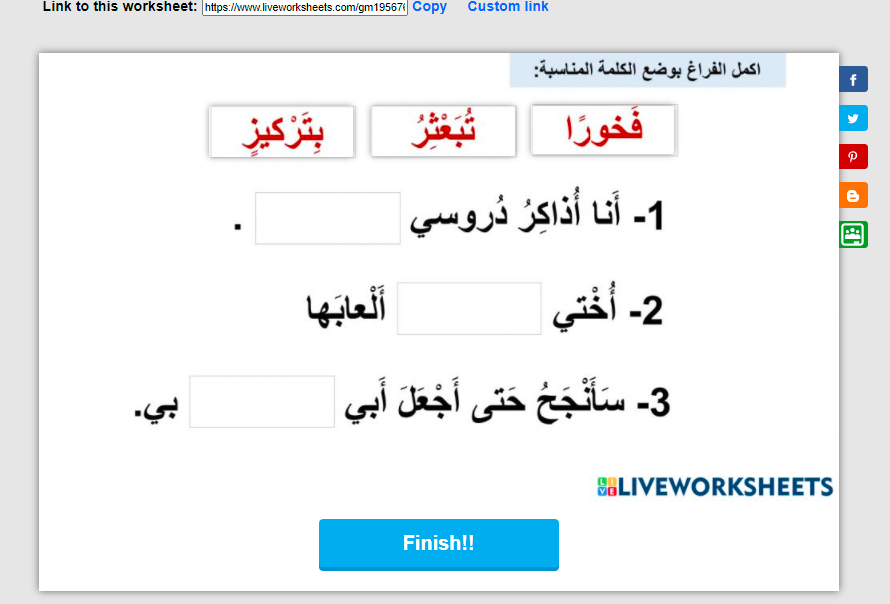 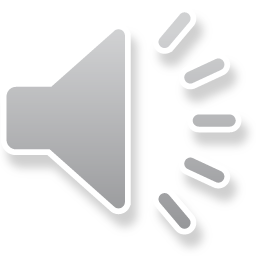 اضغط هنا لحل هذا النشاط
اكمل الفراغ بوضع الكلمة المناسبة:
فَخورًا
تُبَعْثِرُ
بِتَرْكيزٍ
1- أَنا أُذاكِرُ دُروسي               .
2- أُخْتي               أَلْعابَها
3- سَأَنْجَحُ حَتى أَجْعَلَ أَبي               بي.
2- جَلَسْتُ عَلى أَرْضٍ               .
افتح الكتاب وابدأ بالحل، اختر الإجابة الصحيحة:
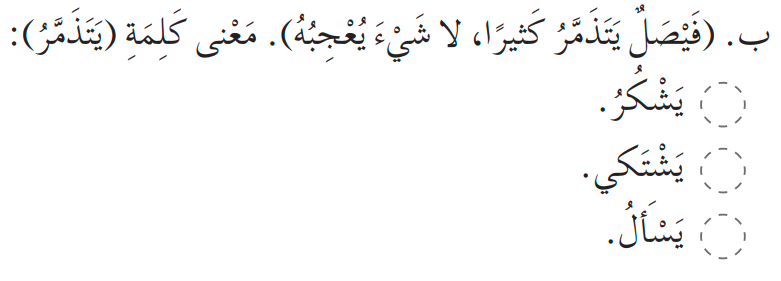 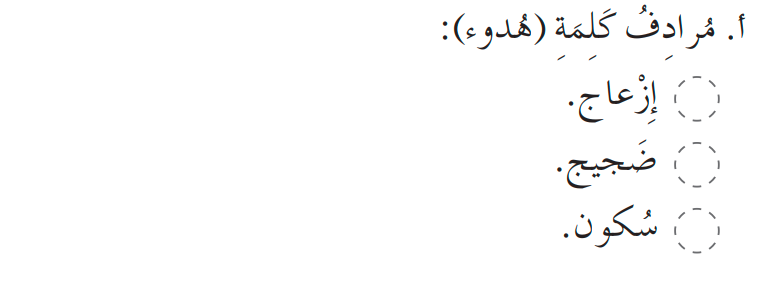 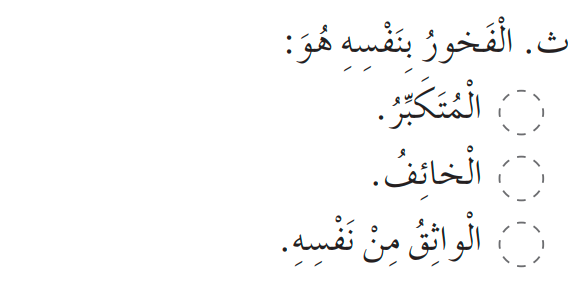 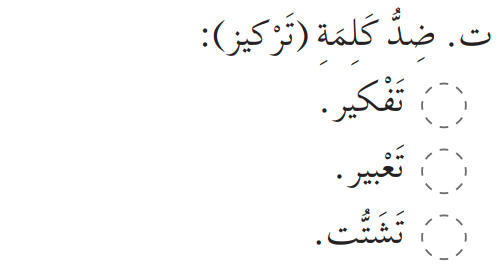 ص 34
اقرأ الكلمات وصنفها حسب المطلوب في الجدول:
كُنْ
وَقْتَ
مِنْ
أَنْ
حينَ
كَمْ
عَنْكَ
خَمْسُ
ص 35
الواجب، اختر 3 كلمات ثم ضعها في جمل من عندك وارفقها في اللوحة الجدارية :
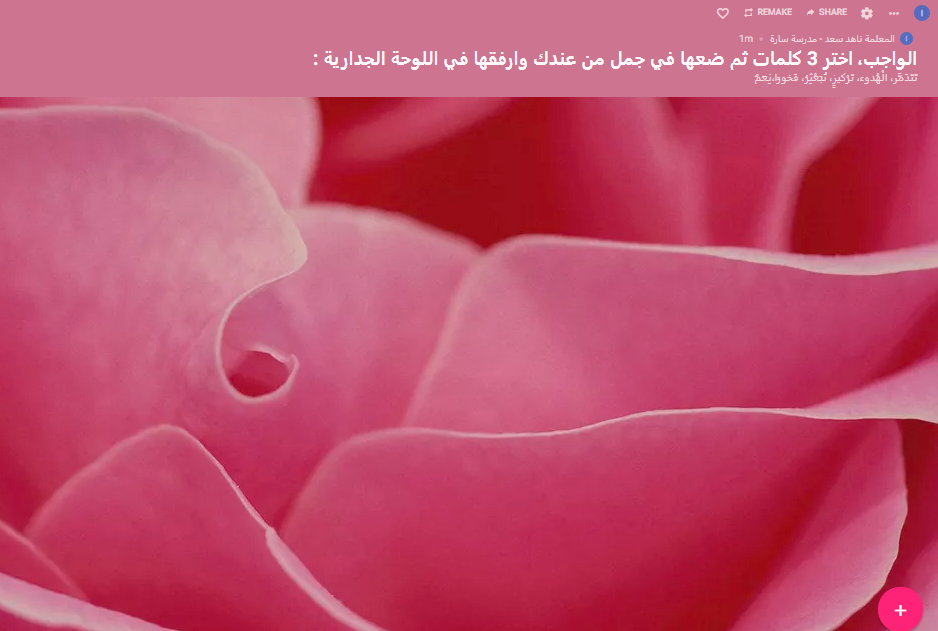